Pitagora 
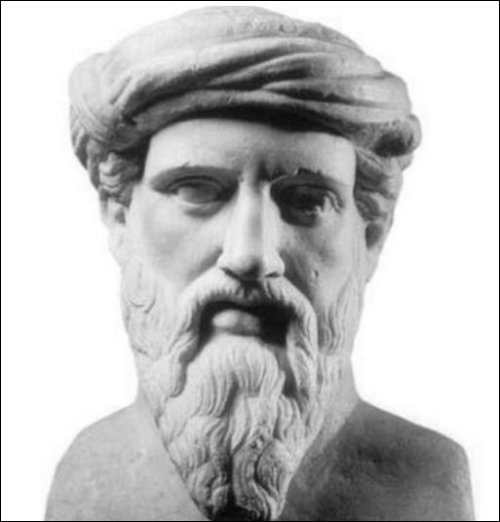 Matematicar, filozof, astronom iz Stare Grcke, koji je ostavio ogroman uticaj na svijet
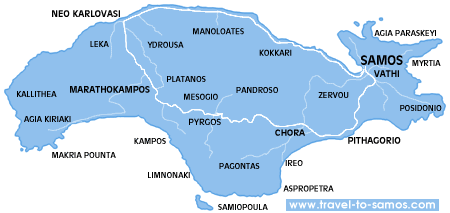 Osnovno o Pitagori
Rodjen u Samosu, Grcka (oko 571-496) 

Sin Mnesarha koji je posao u Italiju da bi izbjegao pad Jonije po najezdom Persije

Puno je putovao kroz Egipat, uceci matematiku I istrazivajuci ustanove tamosnjih svestenika.

Osnovao je Pitagorejsku skolu u Italiji ,tkzv ‘Bratstvo Pitagorejaca’
Pitagorejska skola
Pitagora je osnovao grupu ciji je glavni cilj postojanja bio istrzivanja u poljima matematike.

Ovo drustvo je bilo nesto slicno kultu: 
Imali su svoje Obrede
Simbole 
Molitve
Nacin Ishrane
Nacin Oblacenja
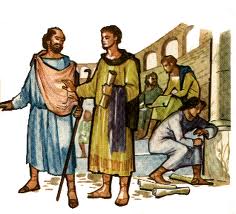 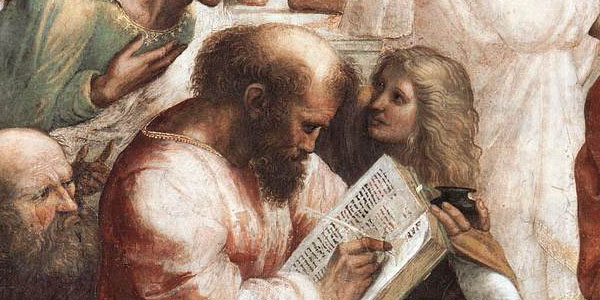 Pitagorejska skola
Drustvo je Funkcionisalo na nacin zajednickog pomaganja, I svoje glavne interese ispoljavalo je u istrazivanju u oblastima: 
Matematike 
Muzike
Astronomije

Ravnopravnost prema : zenama , robovima, zarobljenicima. Pa su I zene primane u drustvo.

Zivjeli su cistim zivotom vjerujuci u besmrtnost I seobu duse.
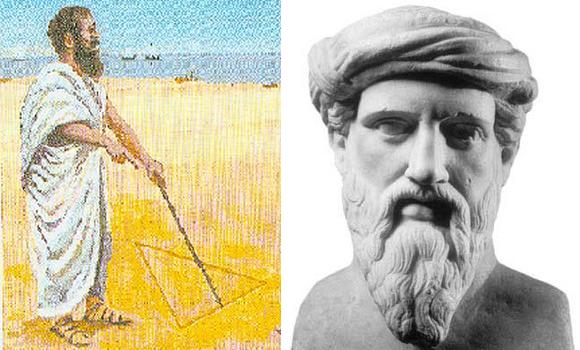 Pitagorejska skola
Najpoznatije ucenje pitagorejske skole je bila Pitagorina teorema

Ona je jedna od najkoristenijih formula, koja je sluzila za izracunavanje stranica pravog trougla.

Glasi : Površina kvadrata nad hipotenuzom jednaka je zbiru površina kvadrata nad katetama
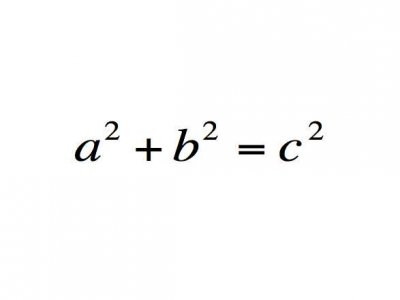 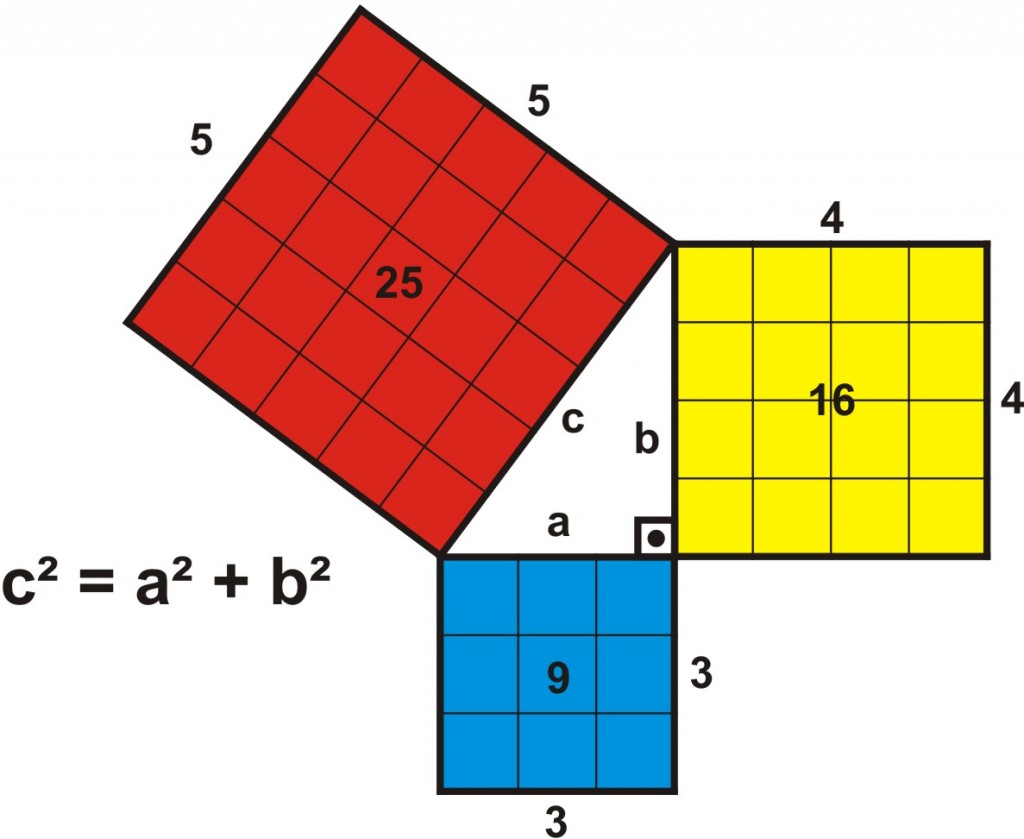 Pitagora
Pitagora se pored matematike bavio Filozofijom

Njegova filozofija se bazirala na matematici

Najpoznatija njegova filozofska teorija bila je Teorija Brojeva

Ovom teorijom Pitagora je pokusavao da objasni teoriju bica
Odnosno prirodu stvari .
Teorija brojeva *Kosmicka Harmonija*
Teorija brojeva se sastoji iz 4 broja koji predstavljaju razlicite pojmove.

Broj 1 – tacka            monada
Broj 2 – linija            dijada
Broj 3 – povrsina      triada
Broj 4 – tijelo            tetrada

Kada se ova 4 broja saberu dobija se 10, Pitagora je taj broj smatrao savrsenim brojem. Ovaj skup se naziva Tetraktis
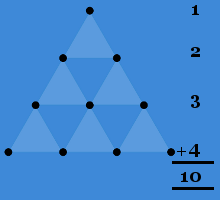 Teorija brojeva (kosmicka harmonija)
Pitagorejci su smatrali da sastojci brojeva jesu sastojci svega bivstvujućeg i da je čitavo nebo harmonija i broj".

Monada je predstavljala prirodu

Dijada, primarne suprotnosti (Anaksimenovo toplo-hladno)

Trijada je simbol elementarnog bica 

Tetrada je brojni simbol za sve manifestacije prirode.
Tetrada – predstavlja takodje I 4 glavna elementa
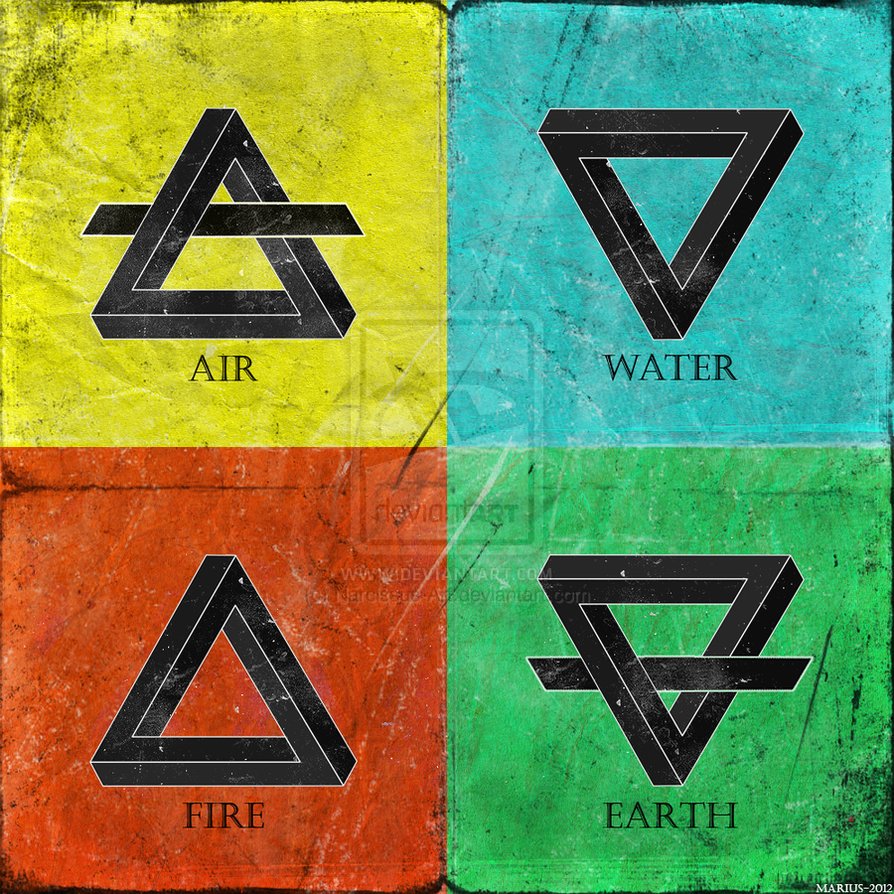 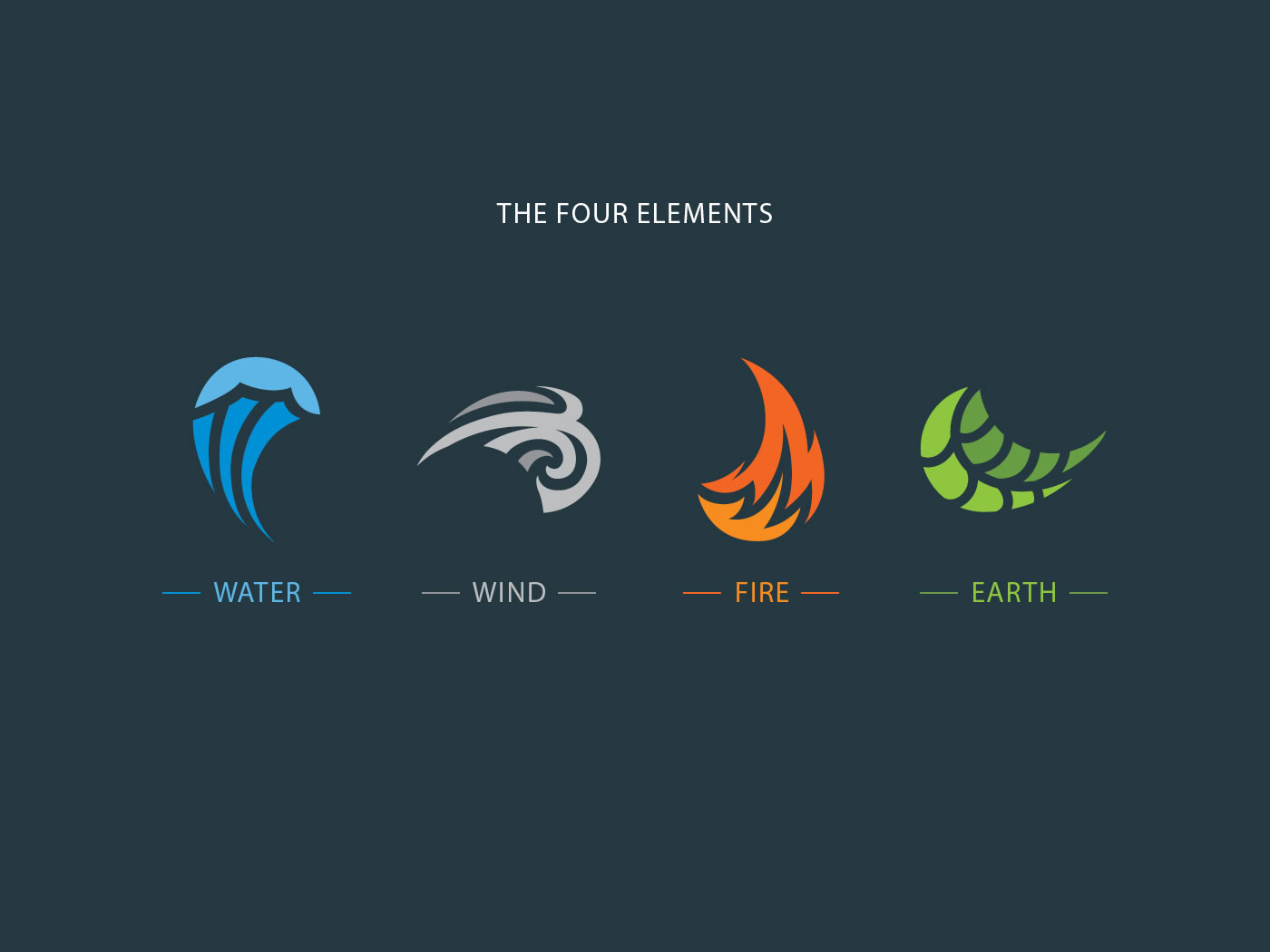 Pitagora
Pitagora je svojom teorijom objasnio prirodu kroz simboliku brojeva

Zaduzio je ljude svojom brilijantnoscu 

I omogucio je drugima da uce Iz njegove teorije
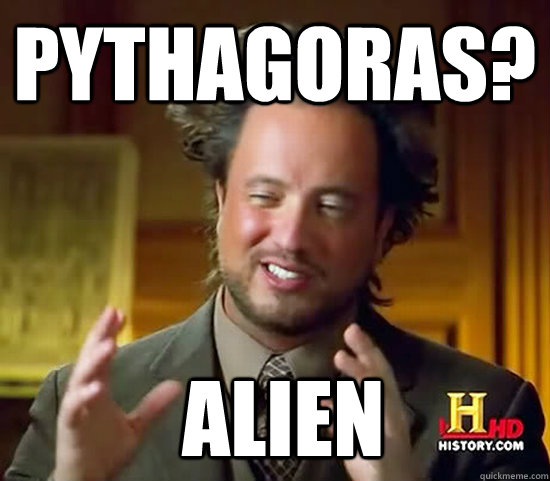 Hvala
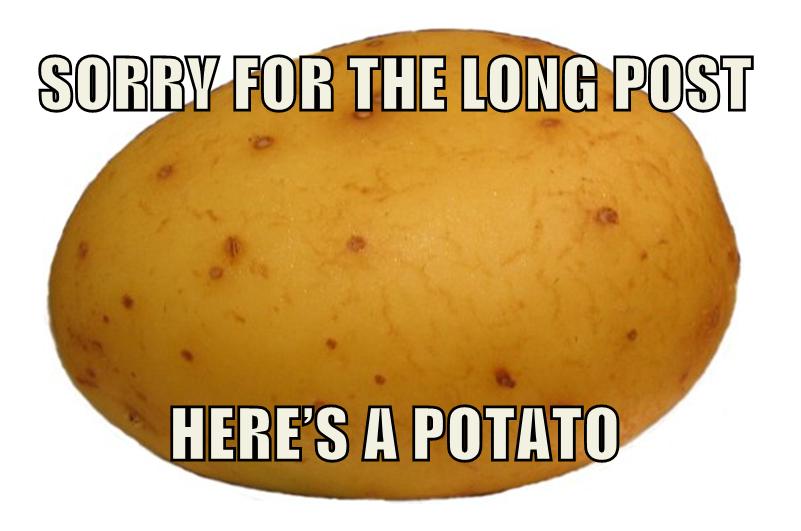 Raicevic Andrija IV-i